Motion Planning in Klamp’t
Kris Hauser
ECE 383 / ME 442
Agenda
Motion planning in Klamp’t
Key concepts
CSpace 
Feasibility checker (static collision checking)
Visibility checker (dynamic collision checking)
MotionPlan
Klamp’t Python API
Toolkit Components (today)
Modeling
Planning
3D math & geometry
Paths & trajectories
Inverse Kinematics
Motion planning
Dynamics
Forward Kinematics
Path smoothing
Trajectory optimization
Contact mechanics
Physics simulation
Design tools
Visualization
System integration
Motion design
Robot posing
ROS interface
JSON  / Sockets
Physics simulation
Path planning
Disk I/O
Context
Two possible motion planning abstraction levels:
C-space level (more control and generality)
Input: C-obstacles and endpoints
Output: a path
Robot level (more convenience)
Input: robot, workspace obstacles, endpoints or high-level tasks
Output: a path
Comparison to other packages:
Open Motion Planning Library (OMPL): implements many PRM-style planning algorithms at C-space level
MoveIt! and OpenRAVE: work at robot level (robot obstacle avoidance and manipulation problems, respectively) and set up C-space constraints for other planners
Klamp’t
Implements many PRM-style planners at C-space level (& interface to OMPL)
Supports some common problem setups at robot level (e.g., robot avoiding obstacles, with/without IK constraints)
Kinematic planning pipeline
Construct a planning problem
C-space
Terminal conditions (start and goal configurations, or in general, sets)
Instantiate a planning algorithm
Take care: some algorithms work with some problems and not others
Call the planner
Sampling-based planners are set up for use in any-time fashion
Plan as long as you want in a while loop, OR
Set up a termination criterion
Likelihood of success increases as more time spent
For optimizing planners, quality of path improves too
Retrieve the path (sequence of milestones)
Setting up a kinematic C-space
C-Space-level interface: you must manually implement the callbacks used by the planning algorithm
Feasibility tester IsFeasible?(q)
Visibility tester IsVisible?(a,b)
Sampling strategy q <- SampleConfig()
*Perturbation sampling strategy q <- SampleNeighborhood(c,r)
*Distance metric d <- Distance(a,b)
*Interpolation function q <- Interpolate(a,b,u)
*: default implementation assumes Cartesian space
Robot-level interface: you provide a world containing a robot
Standard Robot C-Space: avoids collisions
Contact C-space: avoids collisions, maintains IK constraints
Stance C-space: same as Contact C-space, but also enforces balance under gravity
C-Space interface
Python API (CSpace)
To set up your own problem, construct a subclass of the CSpace class whose methods will be called by the planner
class MyCSpace(CSpace):
	def __init__(self):
		CSpace.__init__(self)
		…
At minimum, set up the following:
bound: a list of pairs [(a1,b1),…,(an,bn)] giving an n-dimensional bounding box containing the free space
eps: a visibility collision checking tolerance (more later)
feasible(q): the feasibility test. Returns True if feasible, False if infeasible
(OR call addFeasibilityTest(func,name=None) with as many feasibility tests as you want)
Subclassing in Python
class ParentClass:
  def __init__(self,x):
    self.x = x
  def foo(self):
    print “x is“,self.x
  def bar(self):
    print “2x is“,2*self.x











A = ParentClass(1)
A.foo()			#this prints “x is 1”
A.bar()			#this prints “2x is 2”
Subclassing in Python
class ParentClass:
  def __init__(self,x):
    self.x = x
  def foo(self):
    print “x is“,self.x
  def bar(self):
    print “2x is“,2*self.x

class SubClass(ParentClass):
  def __init__(self,x,y):
    ParentClass.__init__(self,x+3)	#note that  the argument is changed
    self.y = y
  def foo(self):		#this overrides the parent class’s foo definition
    print “y is”,self.y
    print “My parent says…”
    print ParentClass.foo(self)
  #bar is still defined as it was before

A = SubClass(1,2)
A.foo()			#this prints “y is 2” “My parent says…” “x is 4”
A.bar()			#this prints “2x is 8” 2*(1+3)
Python API (CSpace)… more functionality
visible(a,b): used for custom visibility tests
sample(): returns a random configuration.  Used for custom sampling distributions. Default implementation uses uniform distribution over self.bound.
distance(a,b): returns a distance value between configurations a and b. Default uses Euclidean distance
interpolate(a,b,u): returns a configuration u fraction of the way toward b from a. Default uses linear interpolation.
sampleneighborhood(c,r): used by some planners to sample a random configuration within a neighborhood r of the configuration c. Default samples over box of width 2r intersected with self.bound
Static vs. Dynamic 
Collision Detection
Dynamic checks
Static checks
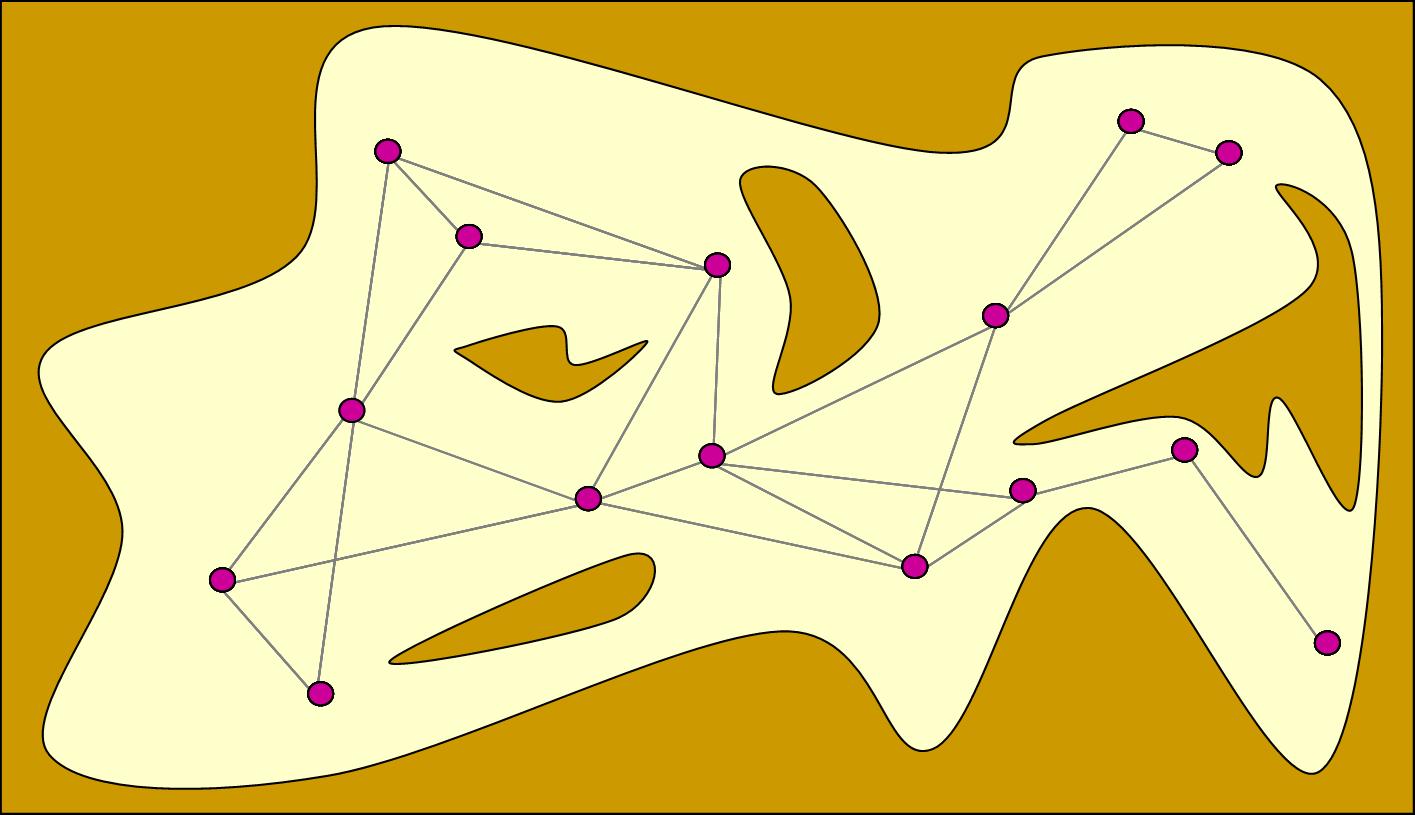 Static Feasibility Checking
Override it to test whether a configuration is feasible
CSpace.IsFeasible(q) (C++ API)
CSpace.feasible(q) (Python API)
By default, if CSpace.addFeasibilityTest has been called, CSpace.feasible(q) will check all of the specified tests
An authoritative representation of C-obstacles
Will be called thousands of times during planning. For sampling-based planners to work well, this must be fast (ideally, microseconds)
Geometric primitives, or bounding-volume hierarchies
BVHs automatically set up / cached in Klamp’t the first time collisions are queried
Dynamic Feasibility Checking
Callback that tests whether a simple path between two configurations is feasible (local planning)
CSpace.LocalPlanner(a,b)->EdgePlanner* (C++ API)
CSpace.visible(a,b) (Python API)
C++ API allows non-straight line paths, Python assumes straight-line paths
Will be called thousands of times during planning (hopefully far less, in lazy planners). For sampling-based planners to work well, this must be fast (ideally, milliseconds)
Default implementations use discretize-and-check approach
Distance metrics
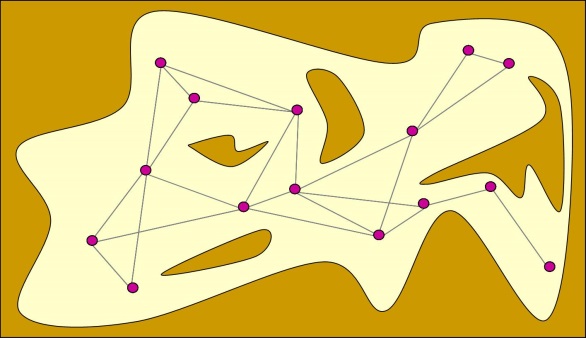 Most PRM-style planners rely heavily on the notion of a distance metric
PRM (and similar planners): determines set of “nearby” neighbors for connection.  Either
k-nearest neighbors, OR
All neighbors within radius R
RRT (and similar planners): determines how far to extend tree on each iteration
Max distance d
This choice is often nontrivial due to axes with different units
Example: how to weight the angular component in SE(2)? 
& Tradeoff between fast exploration vs finding intricate movements in narrow passages
Large jumps more effective
Small jumps more effective
Interpolation
Interpolate(a,b,u) traces out a simple path (e.g., straight line or geodesic) from a->b as u goes from 0->1
C++: CSpace.Interpolate(a,b,u,Config& q) with q used as output
Python:  q<-CSpace.interpolate(a,b,u)
Output of planner: sequence of milestones m0,…,mn such subsequent application the C-space’s interpolation function traces out path
q(t) = Interpolate(mi,mi+1, t*n-i) with i=floor(tn)
Straight line is most appropriate for Euclidean spaces (default)
Geodesic is most appropriate choice for non-Euclidean spaces
Robot-level interface
Python API (RobotCSpace)
The RobotCSpace class considers the configuration space of a RobotModel, possibly colliding with obstacles in a WorldModel
Construct an instance of RobotCSpace with the robot and a robotcollide.WorldCollider instance
from klampt.plan.robotcspcae import RobotCSpace
from klampt.model import collide
space = RobotCSpace(robot,robotcollide.WorldCollider(world))
(Can also create it without the collider to ignore all self-and environment collisions)
Optionally:
Call addFeasibilityTest(func,name=None) on the space with as many additional feasibility tests as you want
RobotCSpace Issues
What distance metric?
Default weights all joints evenly
What collision checking resolution?
Default eps = 0.001
How to sample non-standard joints, e.g., floating bases or freely spinning joints?
Need to overload sample() method
More advanced usage in robotcspace.py…
Moving just some subset of DOFs, e.g. an arm of a humanoid robot
RobotSubsetCSpace
Specify a list of DOF indices in the constructor
Moving while maintaining some IK constraints
ClosedLoopRobotCSpace
This is handled by solving IK constraints during interpolation (and by extension, visibility checking)
Interpolating / executing robot paths
Setup
from klampt.model import trajectory
robot = …RobotModel instance
path = …list of milestones resulting from planner…
controller = …SimRobotController instance
Interpolate
times = range(len(path))   #times at which each milestone is reached.  This places them 1s apart
traj = trajectory.RobotTrajectory(robot,path,times)
q = traj.eval(5.6)  #interpolates the trajectory at time 5.6
Execute
trajectory.execute_path(path,controller) #executes at max speed allowable by robot model’s velocity/acceleration limits, starting and stopping at each milestone
trajectory.execute_trajectory(traj,controller) #executes a timed trajectory in piecewise linear fashion
Invoking Motion Planners
Klamp’t planning problems
Motion planning problem types
Constraints: 
Kinematic constraints
Manifold constraints (must be handled in C-space)
Dynamic constraints partially supported
Objectives: 
Minimum path length well supported
Minimum execution time under dynamics partially supported
Arbitrary cost functions partially supported
Minimum constraint removal
Minimum constraint displacement
Terminal conditions: point-to-point, point-to-set (not thoroughly tested), multi-query (some planners)
Implementation:
C++: fullest support. Not every combination of constraints + objectives + terminal constraints is supported
Python: point-to-point kinematic planning, manifold constraints can be handled, only path-length supported as optimization function
Klamp’t planning algorithms
Feasible planners: only care about the first feasible solution
Probabilistic Roadmap (PRM) [Kavraki et al 1996]
Rapidly-Exploring Random Tree (RRT) [LaValle and Kuffner 2001]
Expansive Space Trees (EST ) [Hsu et al 1999]
Single-Query Bidirectional Lazy Planner (SBL) [Sanchez-Ante and Latombe 2004]
Probabilistic Roadmap of Trees [Akinc et al 2005] w/ SBL (SBL-PRT) 
Multi-Modal PRM (MMPRM), Incremental-MMPRM [Hauser and Latombe 2009]
Optimizing planners: incrementally improve the solution quality over time (path length)
RRT* [Karaman and Frazzoli 2009]
PRM* [Karaman and Frazzoli 2009]
Lazy-PRM*, Lazy-RRG* [Hauser 2015]
Lower-Bound RRT* (LB-RRT*) [Salzman and Halperin 2014]
Fast Marching Method (FMM) [Sethian 1996]
Asymptotically optimal FMM (FMM*) [Luo and Hauser 2014]
Minimum Constraint Removal (MCR) and Minimum Constraint Displacement (MCD) [Hauser 2013]
Randomized path shortcutting
Random restarts
Implementation:
C++: fullest support. Automatic configuration interface for PRM, RRT, EST, SBL, SBL-PRT, RRT*, PRM*, Lazy-PRM*, Lazy-RRG*, LB-RRT*, FMM, FMM*, shortcutting, restarts
Python: Only supports automatic configuration interface
Python API (MotionPlan)
Sets up a motion planner for a given CSpace
First call global configuration
MotionPlan.setOptions(option1=value1,…,optionk=valuek)
Then create the planner, set up the endpoints, and call in a loop
planner = MotionPlan(cspace)
planner.setEndpoints(qstart,qgoal)
increment = 100
while [TIME LEFT]:
planner.planMore(increment)
path = planner.getPath()
if len(path) > 0:
print “Solved”; break
Note: if you are creating lots of MotionPlans you will want to call planner.close() to free memory after using it
Note: many planners require start and goal to be feasible… or throw an exception
Python API (MotionPlan) Planner options
MotionPlan.setOptions(option1=value1,…,optionk=valuek)
Common options:
type: identifies the planning algorithm. Can be “prm”, “rrt”, “est”, “sbl”, “sblprt”, “rrt*”, “prm*”, “lazyprm*”, “lazyrrg*”, “fmm”, “fmm*”
connectionThreshold: used in prm, rrt
perturbationRadius: used in rrt, est, sbl, sblprt
bidirectional: if true, performs bidirectional planning.  Used in rrt, rrt*, lazyrrg*
pointLocation: point location method. [empty]: naïve, “kdtree”: KD-Tree, “randombest [k]”: best of k random samples
shortcut: 0 or 1, indicates whether to perform shortcutting after planning
restart: 0 or 1, indicates whether to perform random restarts (used with restartTermCond)
restartTermCond: a JSON string indicating the termination criterion for each random restart. 
Options can also be loaded from a JSON string (see Examples/PlanDemo/*.settings) via motionplanning.setPlanJSONString(string)